İktisadi Düşünceler TarihiAÜ Siyasal Bilgiler Fakültesiİktisat Bölümü
Ceran Arslan Olcay ve Altuğ Yalçıntaş
Ankara Üniversitesi
İktisatta Değer Kuramları ve Değer Sorunu
Merkantilistler için değer
Dış ticaret yoluyla elde edilen değerli madenler (bulyon)

Fizyokratlar için değer
Tarım üretimi yoluyla elde edilen artık ya da armağan

Klasikler için değer
Bir malın üretimi sırasında harcanan emek (miktarı)
İktisatta Değer Kuramları ve Değer Sorunu
DEĞER (VALUE)

Dürüstlük (integrity)
Erdem ve ahlâk (virtues and morality/ethics)
Değerlendirmek (evaluation or assessment)
Ölçmek (measure)
Maliyet ve fayda (cost and benefit)

Fiyat (price)???
İktisatta Değer Kuramları ve Değer Sorunu
Felsefe ve bilimleri ilgilendiren bir konu olarak “değer / kıymet”

Değer ≡ Önem, ehemmiyet (significance)
Nesnelerin (malların) doğasında değişmeyen bir töz (essence) ya da ruh (spirit) var mıdır?
Var olmayan değerin yaratılması, var olan değerin yok olması mümkün müdür?
İktisatta Değer Kuramları ve Değer Sorunu
Doğa bilimlerini ilgilendiren bir konu olarak “değer”

Değer ≡ Enerji
Değerin (enerjinin) korunumu
Conservatism, toplumsal değerlerin (adalet, dayanışma, eşitlik vs.) korunması vs.
Diğer alanlar: estetik, ahlâk, epistemoloji …
İktisatta Değer Kuramları ve Değer Sorunu
Değer kavramı hangi pragmatik sorunu çözer?

(1) Değer, varlıklar (ve bu varlıkların faydaları) arasında dönüşüm, karşılaştırma ya da değiş tokuş yapma imkânı sağlar.

İnsanın değeri versus …
Doğanın değeri versus …
Bilimin değeri versus …
Bir enerji formunun başka
bir enerji formuna dönüşmesi
İktisadi bir konu olarak «değer»
İktisatta Değer Kuramları ve Değer Sorunu
Değer kavramı hangi pragmatik sorunu çözer?

(2) Bir değerler sorunu olarak kapitalizm:
“Kapitalizmin değer üretebilmesi için (etkin kaynak tahsisi) mülkiyet hakları en mükemmel şekilde tanımlanmış ve korunmuş olmalıdır”
Değerin ortaya çıkışı ve mülkiyet hakları ilişkisi
	- Ferdi mülkiyet: beden
	- Mülk (devlet): yasalar ve mevzuatlar
	- Müşterekler: aile, dil, toplumsal güvenlik ve sağlık, adalet, bilim
İktisatta Değer Kuramları ve Değer Sorunu
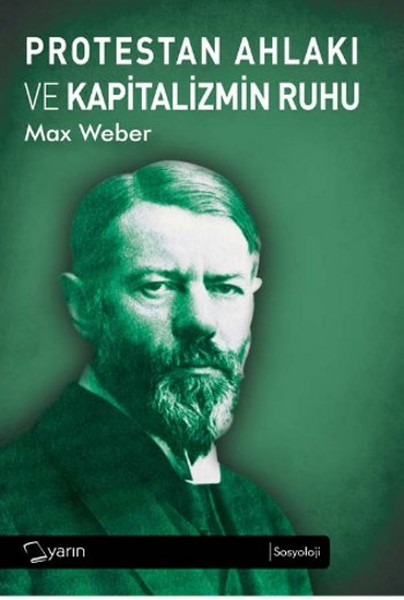 Değer kavramı hangi pragmatik sorunu çözer?

(3) Kapitalizm ve ahlâk
M. Weber. 1904 [1930]
Protestan Ahlâkı ve Kapitalizmin Ruhu
Sekülerizm*, iş ahlâkı (çalışkanlık), servet ve
sermaye birikimi, calling (vocare: meslek), 
Bireyselcilik, ilerlemecilik
* Hatırlatma: R. Heilbroner. 1953. The Worldly Philosophers.
İktisatta Değer Kuramları ve Değer Sorunu
Değer kavramı hangi pragmatik sorunu çözer?

(4) Bir değerler sorunu olarak anti-kapitalizm:
“Mülkiyet formlarının doğal olmayan şekillerde yağmalanması ile eşitlik ve adaletin tesisi için ferdi mülkiyete dayalı iktisadi sistemin reformu ya da tamamıyla ilgası gereklidir.”
Toplumsal hareketler, erdem ahlâkı ve mülkiyet hakları ilişkisi
	- Bir değer olarak alternatif mülkiyet formları
	- Dayanışma, eşitlik, adalet ve diğer toplumsal talepler
İktisatta Değer Kuramları ve Değer Sorunu
İktisadi bir konu olarak “değer”

Mallar (goods, biens) ve metalar (commodities) 
Değiş tokuş hangi ilkeye göre yapılacak?
Değerin ölçütü nedir?
Değerin değişmeyen bir ölçütü var mıdır?
İktisatta Değer Kuramları ve Değer Sorunu
İktisadi bir konu olarak “değer”

Peki ya fiyatlar?
Fiyat: malların (metaların) birbiriyle değiştirilmesini sağlayan endeks

Kural: denk olan değerler değiş tokuş edilir  ADALET
Sorun 1: Fiyatlar adaleti sağlar mı?
Sorun 2: Fiyatlar değerlerin yerine geçer mi?
Sonuç: İktisatçılar her şeyin fiyatını bilir, hiçbir şeyin değerini bilmez.
İktisatta Değer Kuramları ve Değer Sorunu
Merkantilistler için değer
Dış ticaret yoluyla elde edilen değerli madenler (bulyon)

Fizyokratlar için değer
Tarım üretimi yoluyla elde edilen artık ya da armağan

Klasikler için değer
Bir malın üretimi sırasında harcanan emek (miktarı)
İktisatta Değer Kuramları ve Değer Sorunu
Dijitalleşme ve internet çağında değer

Kullanıcılar tarafından üketilen veri

Üketim (prosumption): bir malın ya da hizmetin kullanımı sırasında o malın ya da hizmetin miktarının ve faydasının artması; üretim ve tüketim faaliyetlerinin füzyonu.
İktisatta Değer Kuramları ve Değer Sorunu
Veri ve veri ekonomisi

“21. Yüzyıl’ın petrolü”
“Yeni altın”
…
“Doğal kaynak”
İktisatta Değer Kuramları ve Değer Sorunu
Üketim ekonomisine örnekler:

Web 2.0 platformları: Wikipedia, Google, Facebook, Twitter, Instagram, WhatsApp, Ekşisözlük vd.
Online alışveriş siteleri: Amazon, Walmart, Airbnb, Uber, Hepsiburada, Idefix)
Stream uygulamalar: Netflix, Spotify, …
Ve diğerleri: eDevlet uygulamaları, iOS, Android, nesnelerin internet (IoT), bulut uygulamaları, …
İktisatta Değer Kuramları ve Değer Sorunu
Üketim faaliyetinin (dolayısıyla dijital ekonominin) kökeni:

Paylaşım ekonomisi
Aile, dil, din, semboller, … 
Sanat ve bilim ekonomisi
Sergiler, konserler, akademik faaliyetler…
Kamu malları (“kamu ekonomisi”)
Kentler, parklar, ormanlar, teneffüs edilen hava, trafik, …
Sağlık (kamu sağlığı), eğitim (kamusal eğitim), …
İktisatta Değer Kuramları ve Değer Sorunu
Fiyatı (ve marjinal maliyeti) sıfır olan mal ve hizmetlerin ticaretinden kâr nasıl elde edilir?

Kıtlık değil, bolluk ekonomisi
Büyük veri  veri obezitesi
Yeni iş modelleri
Freemium / Premium
Reklâm ekonomisi
Ahlâk, güvenlik ve mahremiyetle ilgili hususlar